American literature 2
The Lost Generation
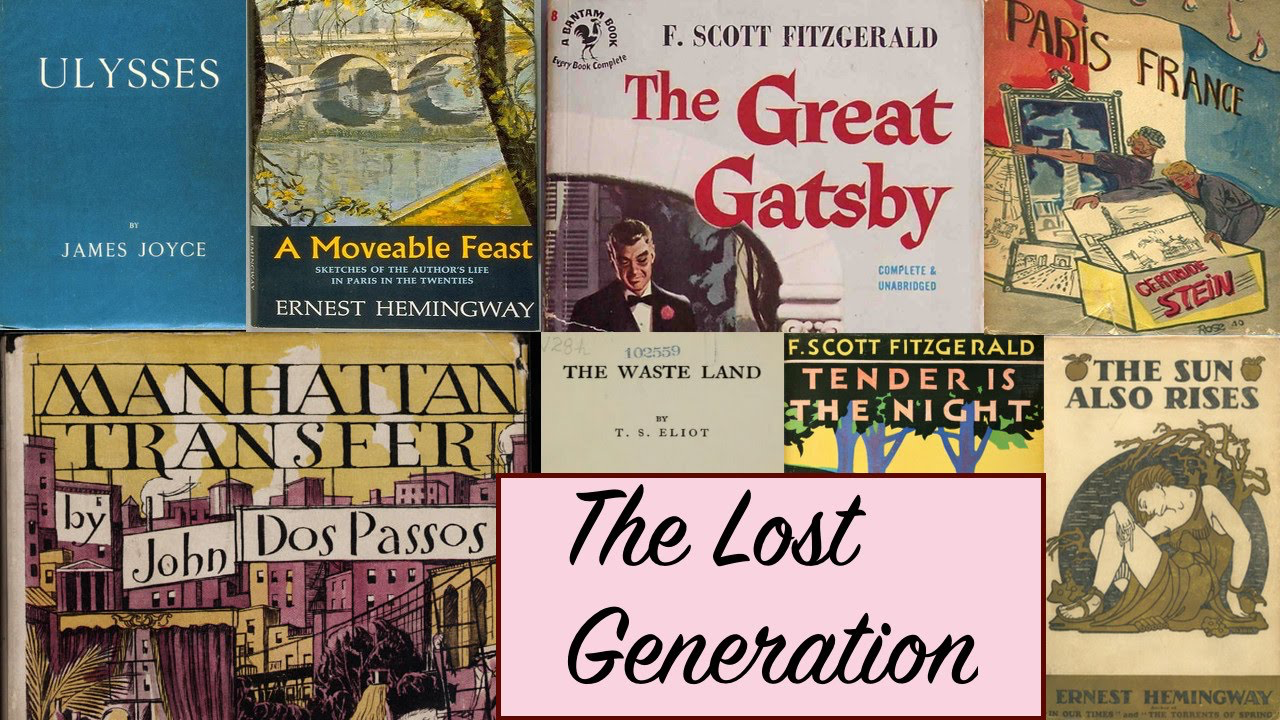 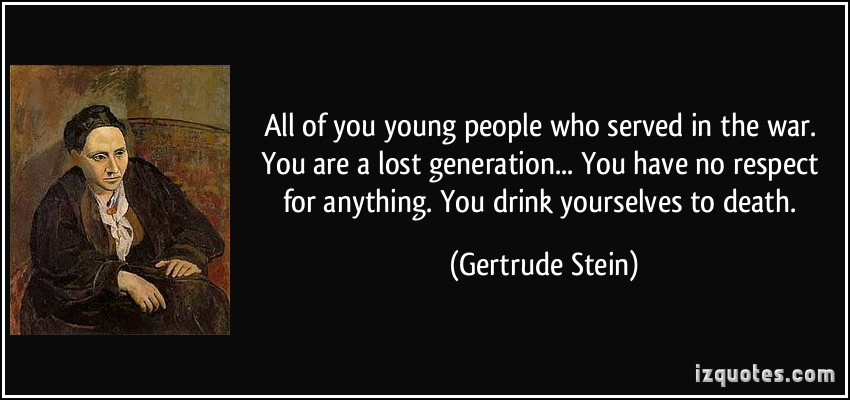 World War I served as a catalyst for the Lost Generation’s disillusionment 










Ernest Hemingway: “Abstract words such as glory, honor, courage, or hallow were obscene beside the concrete names of villages, the numbers of roads, the names of rivers, the numbers of regiments and dates” (Hemingway, Sun Also Rises 185).
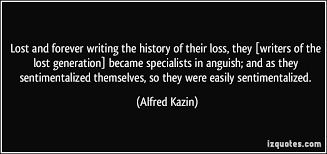 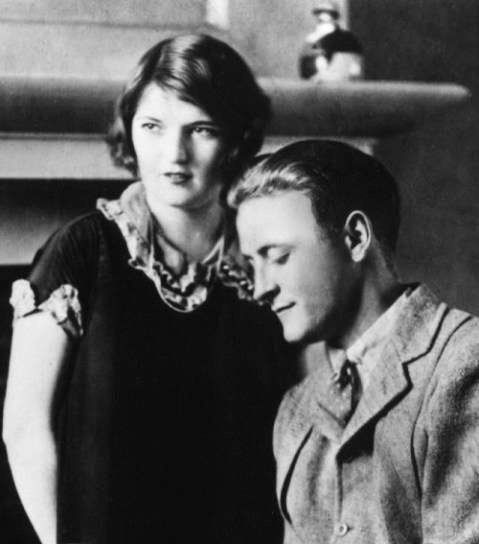 Francis Scott Key Fitzgerald
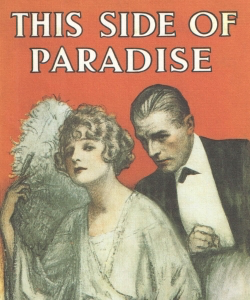 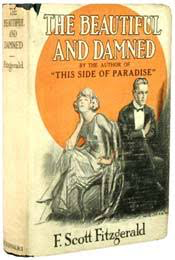 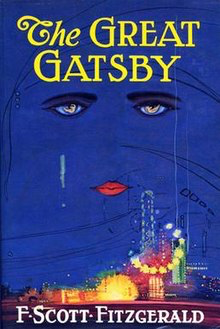 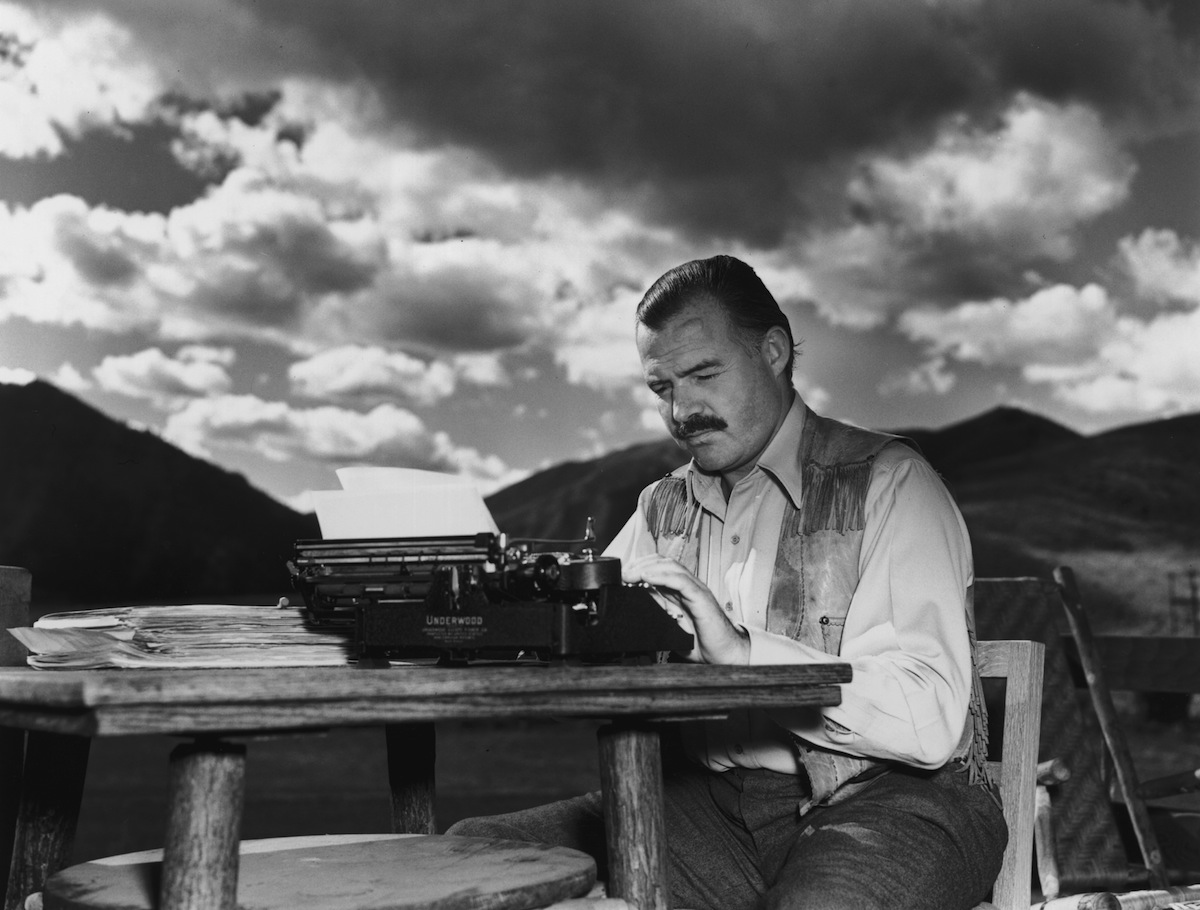 Ernest Miller Hemigway

Nobel Prize
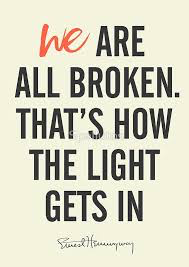 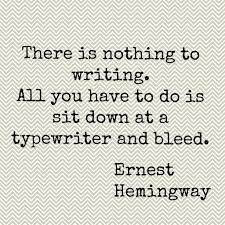 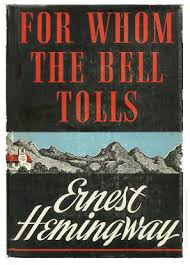